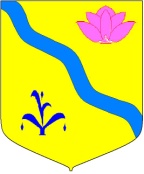 Отчет районного Бюджета
 
Кировского
муниципального района
За 9 месяцев 2022 года
Утвержден решением Думы Кировского муниципального района от 16.12.2021 № 57-НПА «О районном бюджете Кировского муниципального района на 2022 год и плановый период 2023-2024 годов»
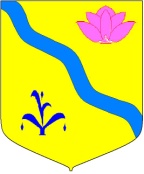 Основные характеристики бюджета Кировского муниципального района
2
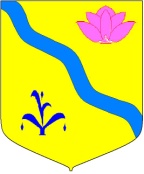 Структура доходов бюджета Кировского муниципального района за 2022 год
Структура налоговых и неналоговых доходов за 9 месяцев 2022 года
4
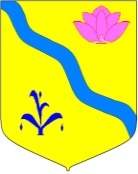 Налог на доходы физических лиц за 9 месяцев 2021  года
Налог на доходы физических лиц является основным источником формирования доходов бюджета Кировского муниципального района. Доля НДФЛ в структуре налоговых и неналоговых доходов 2021 года (158 940,42 тыс. руб.) составила 79,73%  или 126 726,87 тыс. руб.
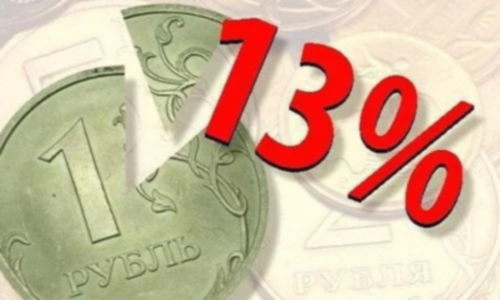 В сравнении с предыдущим годом поступление НДФЛ увеличилось  на 6 868,90  тыс. руб. или 5,73%, данное увеличение связано с частичной оплатой недоимки.
Дополнительный норматив на 2021 год составил – 71,6530%, что на 0,949% меньше дополнительного норматива 2020 года (72,6016%).
Вместе с тем, по состоянию на 01.10.2021г. имеется задолженность по данному виду доходов в бюджет Кировского муниципального района в сумме 13 503,43 тыс. руб., в том числе задолженность по юридическим лицам – 12 532,87  тыс. руб. и ИП – 970,56 тыс. руб.
5
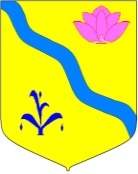 Акцизы на нефтепродукты
За 9 месяцев  2021 года акцизов поступило 10 355,59 тыс. руб. при плане 13 960,00 тыс. руб., что соответствует 74,18%, в сравнении с предыдущим годом поступление увеличилось на 471,62 тыс. руб. или 4,77%.
Единый налог на вмененный доход для отдельных видов деятельности
Поступление данного вида налога за 9 месяцев 2021 года составило 2 714,75 тыс. руб., при установленном годовом плане 2 512,00 тыс. руб. выполнение составило 108,07%. По сравнению с предыдущим годом поступление уменьшилось на 4 466,64 тыс. руб. или 62,20%. 
Снижение поступлений объясняется отменой ЕНВД с 01.01.2021 года.
Также имеется задолженность по данному виду дохода в сумме 515,71 тыс. руб., в том числе юр. лица – 226,67 тыс. руб. и ИП – 289,04 тыс. руб.
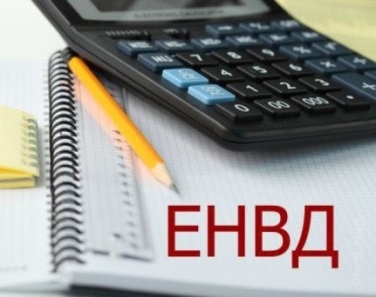 Единый сельскохозяйственный налог
Поступление данного вида налога  за 9 месяцев 2021 года составило 1 516,48 тыс. руб. при установленном годовом плане 1 359,00 тыс. руб. выполнение составило 111,59%, в сравнении с предыдущим годом поступление увеличилось на 405,64 тыс. руб. или  36,52%. Основными плательщиками являются: ИП ГКФХ Нужный С.Л., ООО «Хэфэн». Задолженность в бюджет Кировского муниципального района по состоянию на 01.10.2021 г. по данном налогу составила 2,53 тыс. руб.
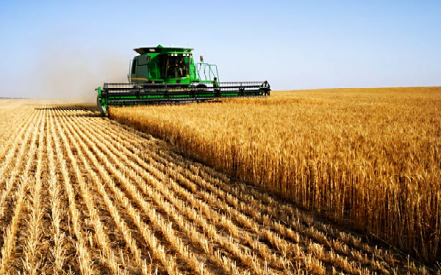 Налог, взимаемый в связи с применением патентной системы налогообложения
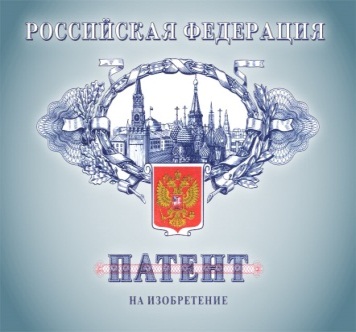 Поступление данного вида налога за 9 месяцев 2021г. составило 3 511,93 тыс. руб., при установленном годовом плане 3 322,00 тыс. руб. выполнение составило – 105,72%, в сравнении с предыдущим годом поступление увеличилось  на  3 476,60  тыс. руб. или 9 840,35%. 
Задолженность по данному виду налогов на 01.10.2021г. – 119,08 тыс. руб.
6
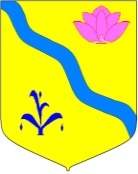 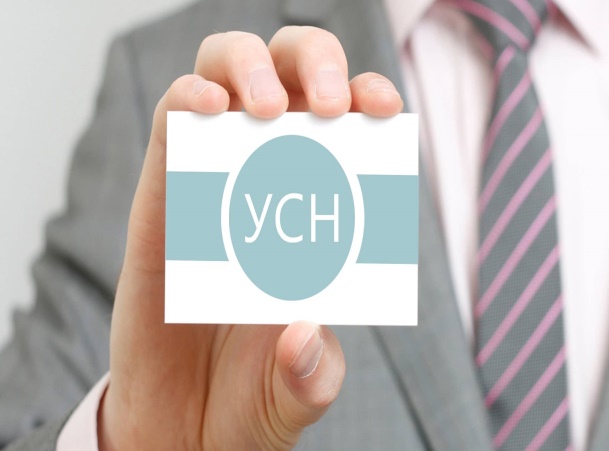 Упрощенная система налогообложения

С 01.01.2021 года согласно закона Приморского края от 02.04.2019 года № 473-КЗ «Об установлении единого норматива отчислений в бюджеты муниципальных районов и городских округов Приморского края от налога, взимаемого в связи с применением упрощенной системы налогообложения» в бюджет Кировского муниципального района поступает доход по данному виду налога в соответствии с пунктом 5 статьи 56 Бюджетного кодекса Российской Федерации (единый норматив отчислений в бюджеты муниципальных районов и городских округов Приморского края от налога, взимаемого в связи с применением упрощенной системы налогообложения, в том числе минимального налога, подлежащего зачислению в соответствии с Бюджетным кодексом Российской Федерации в краевой бюджет, в размере 2 процентов).
При плане 249,00 тыс. руб. исполнение за 9 месяцев 2021 года составило 346,11 тыс. руб. или 139,00%.
7
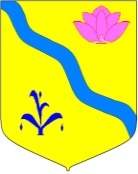 Государственная пошлина
Государственной пошлины за 9 месяцев 2021 года поступило 1 939,54 тыс. руб. при установленном годовом плане 2 500,00 тыс. руб. выполнение составило 77,58%. В сравнении с предыдущим годом поступление увеличилось на 23,43 тыс. руб. или  1,22%. в связи с увеличением количества дел, рассматриваемых в судах общей юрисдикции, мировыми судьями и поступление за выдачу разрешений на установку рекламной конструкций.
1940
1916
8
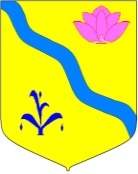 Доходы от использования имущества, находящегося в государственной и муниципальной собственности
- Доходы от сдачи в аренду имущества.
     Поступление данного вида дохода  на 01.10.2021 г. составило 1 257,44 тыс. руб., при установленном годовом плане 1 928,00 тыс. руб. выполнение составило – 65,22%.
Невыполнение плана связано с задолженностью в размере  112,57 тыс. руб.
Основные плательщики: ПАО "Ростелеком", ООО "Кировская электросеть", Дальневосточный банк ПАО Сбербанк, УФПС Приморского края  -  филиал ФГУП "Почта России", КГУП "Примтеплоэнерго".


- Доходы от компенсации затрат бюджетов муниципальных районов.
      По данному источнику зачисляются суммы возмещения 
эксплуатационных  (коммунальных) расходов. На  01.10.2021 г. 
поступило 534,31 тыс. руб., выполнение годового плана года составило 
50,55% при плане 1 057,0 тыс. руб.  В сравнении с предыдущим годом 
поступление уменьшилось  на 323,96 тыс. руб. или  на 37,75%. 
Невыполнение плана связано с задолженностью ООО «Хэфэн».
По данному виду дохода, платежи поступают в соответствии с заключенными договорами, оплата производится до 10 числа месяца, следующего за квартальным.
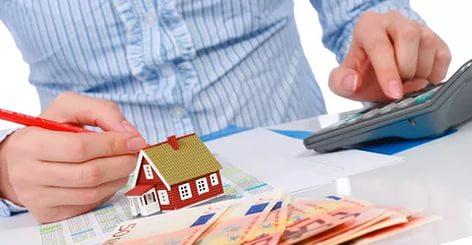 9
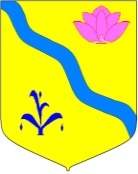 - Доходы, получаемые в виде арендной платы за земельные участки. 
 При установленном годовом плане 6 843,00 тыс. руб., выполнение плана по аренде 
земельных участков составило 6 199,37 тыс. руб. или  90,59%
аренда земли сельских поселений: план поступления денежных средств 
выполнен на 40,23%. При годовом плане 515,00 тыс. руб. в бюджет района на 
01.10.2021г. поступило  – 207,17 тыс. руб.  Невыполнение плана связано с вступлением в силу с 01.01.2021 года изменения кадастровой стоимости земельных участков, вследствие чего был осуществлен перерасчет годовой арендной платы по договорам аренды земельных участков в сторону уменьшения, также имеется задолженность ООО «Золотой орел».
По взысканию задолженности ведется претензионно-исковая работа.
-  аренда земли городских поселений: при годовом плане 4 500,00 тыс. руб. в бюджет района поступило на 01.10.2021г. – 4 044,61 тыс. руб. или 89,87%.  
- аренда за земли находящиеся в собственности района: при годовом плане 103,00 тыс. руб. в бюджет района поступило на 01.10.2021 г. – 118,30 тыс. руб. или 114,85%. 
По данному виду дохода поступают платежи от ООО «Кировская электросеть» и КГУП «Примтеплоэнерго» ежемесячно в установленные договором сроки.
.
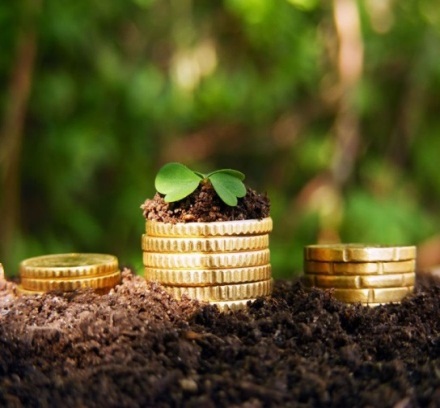 10
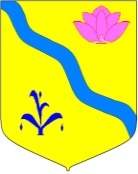 - доходы, получаемые в виде арендной платы за земельные участки (аренда МИЗ):
С 01.01.2021 года в соответствии с Законом Приморского края от 14.09.2020 № 884-КЗ «О перераспределении полномочий по предоставлению земельных участков из земель сельскохозяйственного назначения, государственная собственность на которые не разграничена, между органами местного самоуправления муниципальных образований Приморского края и органами государственной власти Приморского края и внесении изменений в отдельные законодательные акты Приморского края» земельные участки с/х назначения, государственная собственность на которые не разграничена были переданы  Министерству земельных и имущественных отношений Приморского края.
По данному виду дохода поступление на 01.10.2021 года составило 1 829,28 тыс. руб. или 106,05% (1 725,00 тыс. руб.).
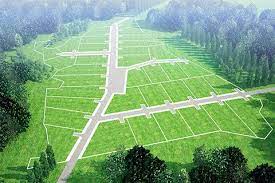 11
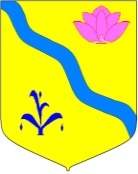 Плата за негативное воздействие на окружающую среду
Выполнение плана за 9 месяцев  2021 года – 104,93%.  При плане 1 378,00 тыс. руб. поступило в бюджет района 1 445,91 тыс. руб. В сравнении с предыдущим годом поступление увеличилось на 963,59 тыс. руб. или  199,78%. Данный вид дохода поступает в соответствие с расчетами по утвержденным нормативам.	
Основные плательщики: ООО «ЛДЭП», ООО «Примавтодор», ООО «Хозяин», ООО «Скит», ООО «Санаторий Изумрудный», ООО «Восток Продукт»).
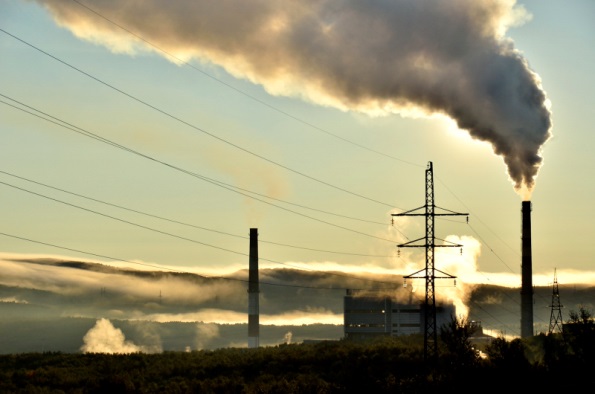 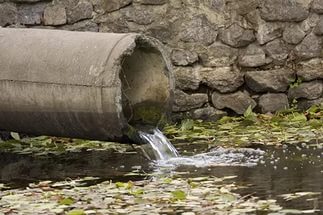 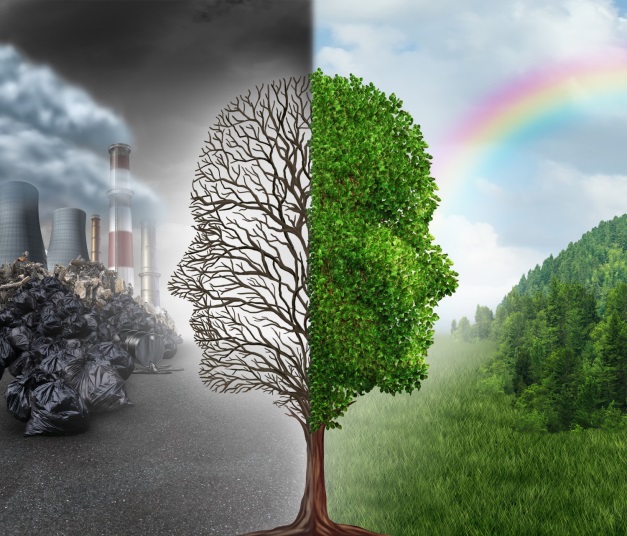 Данный вид дохода поступает в соответствие с расчетами по утвержденным нормативам.
12
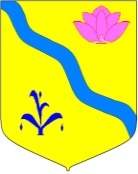 Доходы от продажи материальных и нематериальных активов
- Доходы от реализации имущества.
     За 9 месяца 2021 года доходов от реализации муниципального имущества при годовом плане 4 368,40 тыс. руб., поступило 256,86 тыс. руб. или  5,88%. 
УМСАПЭ за указанный период были объявлены торги (четыре раза) по продаже муниципального имущества, предложений о выкупе не поступило. По итогам торгов посредством публичного предложения был продан гаражный бокс. 
Основные мероприятия по продаже запланированы на 4 квартал 2021 года.
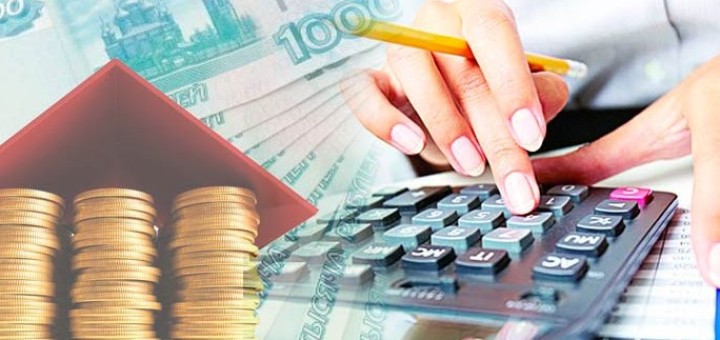 - Доходы от продажи земельных участков.
При установленном годовом плане 966,00 тыс. руб., выполнение плана по 
продаже земельных участков составило 1 024,40 тыс. руб. или  105,63%. 
 -доходы от продажи земельных участков городских поселений  при 
годовом плане 590,00 тыс. руб. исполнение за 9 месяцев 2021 г. составило 648,09 тыс. руб. или 109,85%. 
Кировское городское поселение: при установленном годовом плане 250,00 тыс. руб., выполнение плана по продаже земельных участков составило 263,98 тыс. руб. или  105,59%. 
Горноключевское городское поселение: при установленном годовом плане 340,00 тыс. руб., выполнение плана по продаже земельных участков составило 380,82 тыс. руб. или  112,01%. 
Перевыполнение плана по продажи земельных участков за 3 квартал 2021 года связано с продажей незапланированных участков. 
-доходы от продажи земельных участков сельских поселений не запланированы. 
-доходы от продажи земельных участков района. При годовом плане 376,0 тыс. руб., поступило на 01.10.2021 г. – 376,00 тыс. руб. или 100%.
13
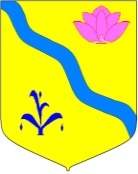 Штрафы, санкции, возмещение ущерба
Штрафов за 9 месяцев 2021 года в бюджет района поступило 986,75 тыс. руб., при плане 2 715,00 тыс.  руб. или 36,34 %. В сравнении с предыдущим годом поступление штрафов уменьшилось на 1 233,53 тыс. руб. или на 55,56%.
        Основное уменьшение произошло по Штрафам МВД. При плане предоставленном МО МВД России «Лесозаводский» в размере  900,00 тыс. руб. исполнение составило 30,38 тыс. руб. или 3,38%, в сравнении с 2020 годом произошло уменьшение на 944,83 тыс. руб. 
Платежи  по искам о возмещении вреда, причиненного окружающей среде. При плане 1 100,00 тыс. руб. исполнение составило 1,1 тыс. руб. или 0,1%. Поступления по данному виду доходов не являются стабильными. Суммы в бюджет перечисляются УФК по Приморскому краю (МО по ОИП УФССП России по Приморскому краю) в зависимости от взыскания у должника по исполнительному листу.
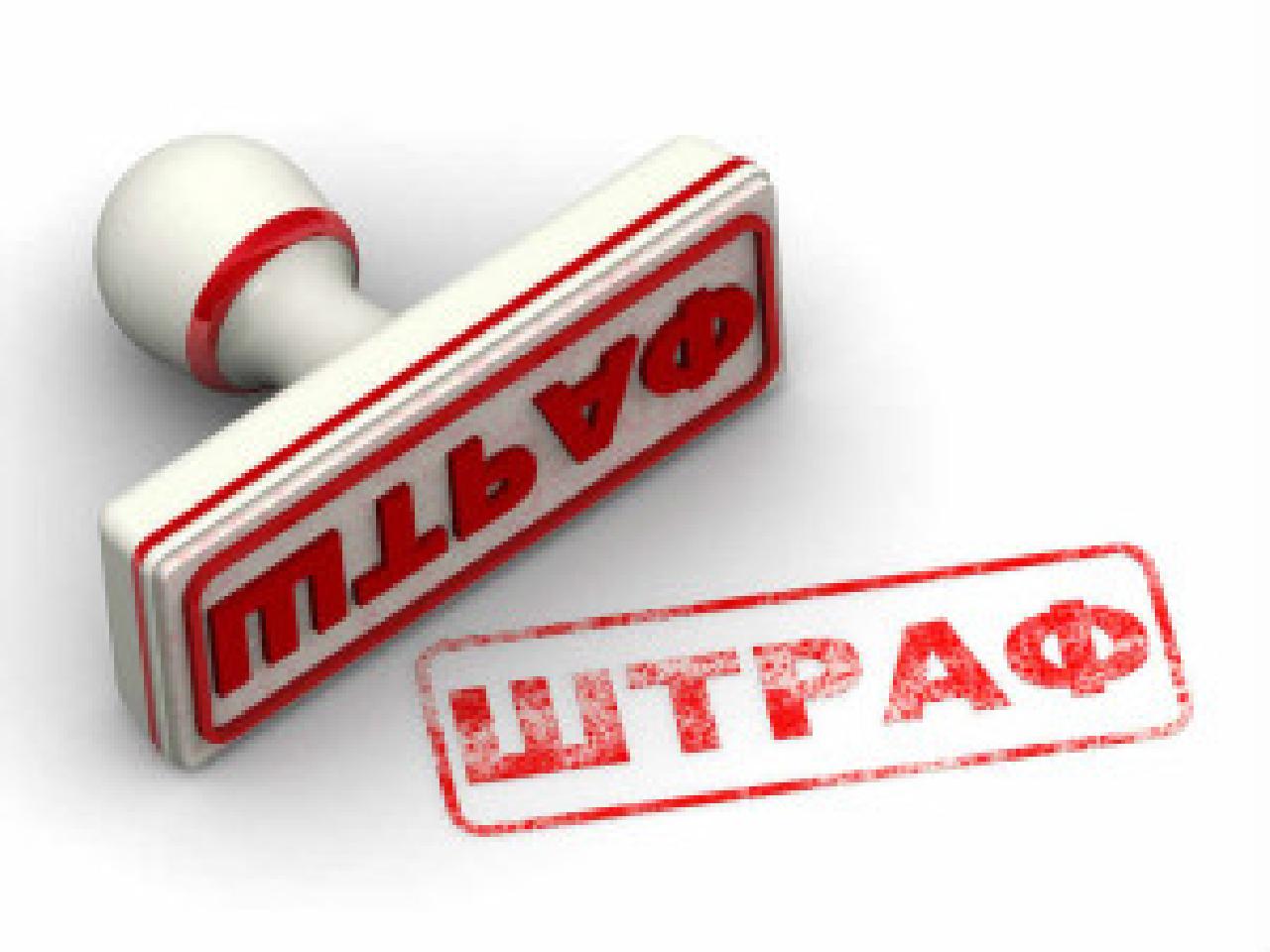 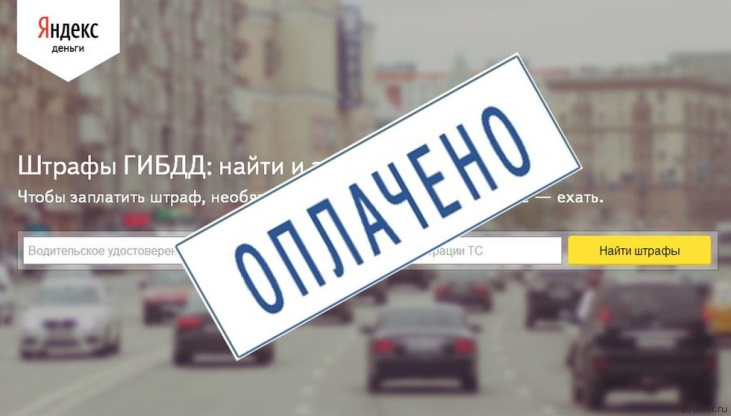 14
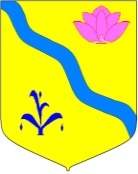 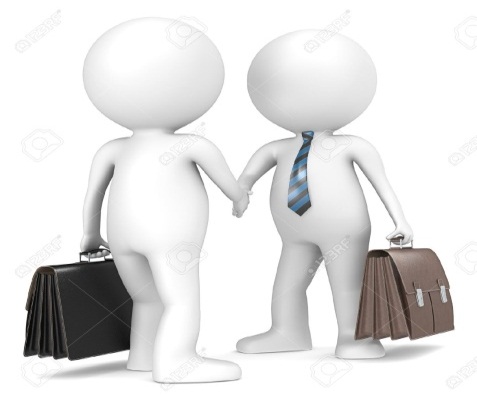 Межбюджетные трансферты
Межбюджетные трансферты (безвозмездные поступления) – это средства одного бюджета бюджетной системы РФ, перечисляемые другому бюджету бюджетной системы РФ
Сумма безвозмездных поступлений за 9 месяцев 2021 года составила  261 970,99 тыс. руб. или  71,98% от годовых плановых назначений. 
Общая сумма поступлений в бюджет Кировского муниципального района составляет 420 911,41  тыс. руб., доля же безвозмездных поступлений составляет 62,24% от всех доходов.
15
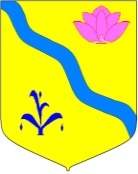 РАСХОДЫ БЮДЖЕТА
Расходы бюджета - это средства, выплачиваемые из бюджета на реализацию расходных обязательств Кировского муниципального района, то есть расходов, необходимость которых установлена муниципальными правовыми актами органов местного самоуправления в соответствии с федеральными законами (законами субъекта Российской Федерации)
На какие цели расходуются средства бюджета?

На функционирование учреждений социальной сферы (образования, культуры, физкультуры и спорта и др.) и органов местного самоуправления;
На социальное обеспечение населения (выплату пенсий, пособий, льгот и т.д.);
На другие государственные нужды (межбюджетные трансферты передаваемые бюджетам поселений и т.д.)
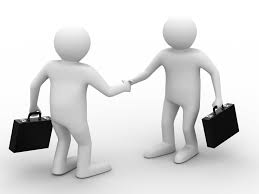 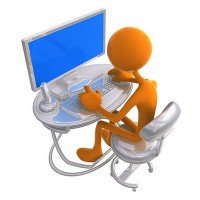 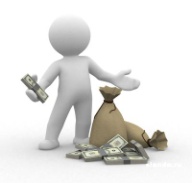 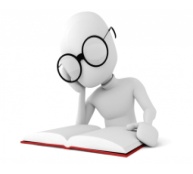 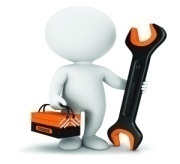 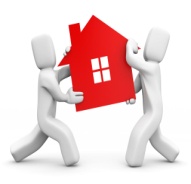 16
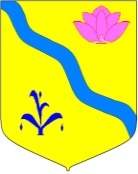 Структура расходов бюджета Кировского муниципального района за 2022 год.
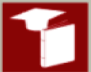 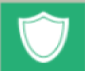 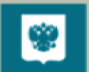 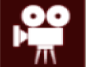 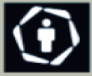 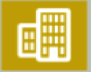 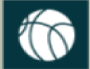 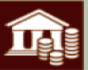 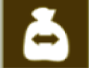 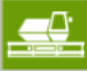 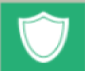 Общегосударст-венные вопросы
Образование
Межбюджетные трансферты
Национальная оборона
Социальная политика
Национальная экономика
Национальная безопасность и правоохранительная деятельность
Культура, кинематография
Обслуживание государственного и муниципального долга
Жилищно-коммунальное хозяйство
Физическая культура и спорт
Каждый из разделов классификации имеет перечень подразделов, которые отражают основные направления реализации соответствующей функции
Полный  перечень     разделов и подразделов классификации расходов  бюджетов  приведен в статье 21 Бюджетного кодекса     Российской      Федерации
26
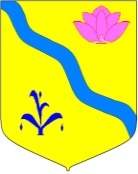 Структура расходов бюджета Кировского муниципального района за 9 месяцев 2022 года.
18
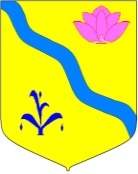 Структура расходов районного бюджета за 9 месяцев  2022 год  (тыс. руб.)
19
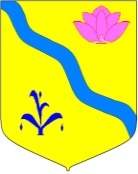 Муниципальные программы
Переход к программно-целевому методу планирования в Кировском муниципальном районе
Муниципальные программы – это документ, определяющий
Цели и задачи муниципальной политики
Способы их достижения
Планируемые объемы финансовых ресурсов, необходимые для достижения поставленных целей
Из принятых к финансированию на  2021 год 13-ти муниципальных программ на сумму 628681,757тыс. руб., расходы за 9 месяцев  2022 года произведены по 10-ти программам на сумму  449248,671тыс. руб., что составило 71,5 % от годовых назначений.
Утвержден решением Думы Кировского муниципального района от 16.12.2021 № 57-НПА «О районном бюджете Кировского муниципального района на 2022 год и плановый период 2023-2024 годов»
20
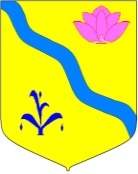 Показателирайонного бюджета по долгосрочным муниципальным программам  за 9 месяцев  2022 года
21
Структура бюджета Кировского муниципального района
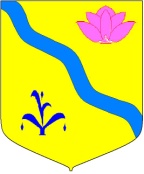 Муниципальный долг
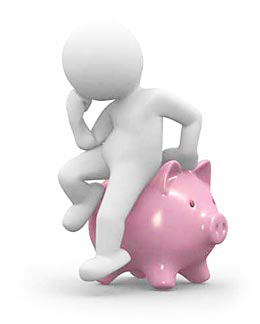 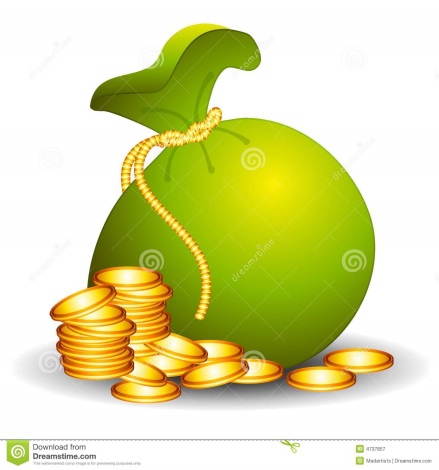 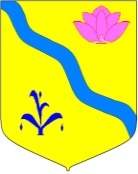 Межбюджетные трансферты
Расходы на 2022 год по  разделу «Межбюджетные трансферты»  утверждены в сумме  20381,066 тыс. руб. в том числе за счет средств  краевого бюджета в сумме 11100,912 тыс. руб., за счет средств местного бюджета в сумме  8235,364 тыс. руб.
           На  01.10.2022 года по данному виду расходов исполнение составило 15119,241  тыс. руб. или 74,2% от утвержденных назначений. В том числе:
- по краевым средствам 8325,684  тыс. руб. (в сумме поступившей субвенции на предоставление дотаций на выравнивание бюджетной обеспеченности бюджетам поселений, входящих в состав муниципального района); 
- за счет средств местного бюджета перечислена поселениям дотация на выравнивание бюджетной обеспеченности в сумме 4811,5 тыс. руб или 75%.; 
- иные межбюджетные трансферты поселениям на сбалансированность за счет средств местного бюджета перечислены в сумме 1222,144 тыс. руб.
Дотация на выравнивание уровня бюджетной обеспеченности городским и сельским поселениям за счет средств местного бюджета:
23
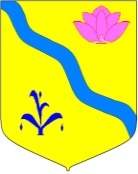 Дотация на выравнивание бюджетной обеспеченности поселений, входящих в состав  Кировского муниципального района за счет краевого бюджета  на 01.10.2022г
24
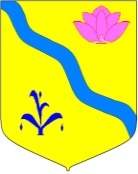 Иные межбюджетные трансферты городским и сельским поселениям на сбалансированность за счет средств местного бюджета
Дотация на выравнивание бюджетной обеспеченности поселений, входящих в состав  Кировского муниципального района за счет краевого бюджета  на 01.07.2022г
25